Preparation of Purely Organic Anhydrous Proton Conducting Materials by Mechanochemistry
Yating Zhou
2022/06/30
课题名称：
机械化学法制备纯有机型无水质子导体材料
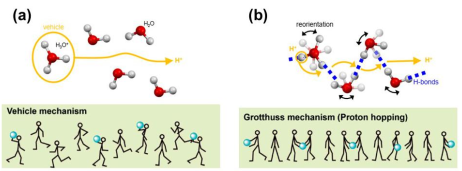 Vehicle机理(a): 
有运输载体，如H2O
质子导体
导电机理
Grotthuss机理(b): 
无运输载体
Vehicle机理局限性：严重依赖运输载体，高温（大于100℃）不适用，如Nafion。
无机型
无水质子导体 
(Grotthuss机理)
含有金属阳离子，设计自由度较小；
材料退役后的重金属污染。
分子或晶体结构更多样；
设计自由度高，可以系统人工合成和研究；
废物处理环节简单（焚烧）。
有机型
机械化学(Mechanochemistry):
机械化学中，机械力可以通过研磨、撞击、震荡、摩擦、碾压等方法，将能量传递至化学物中使其发生化学反应，从而产生新物质。远古的钻木取火就是一种机械化学行为，但是直到近几十年，人们才从科学的角度去重新审视这一行为，并围绕该学科发展了若干研究领域，可是对其内部化学变化的机理过程还未达成共识，有待进一步研究。
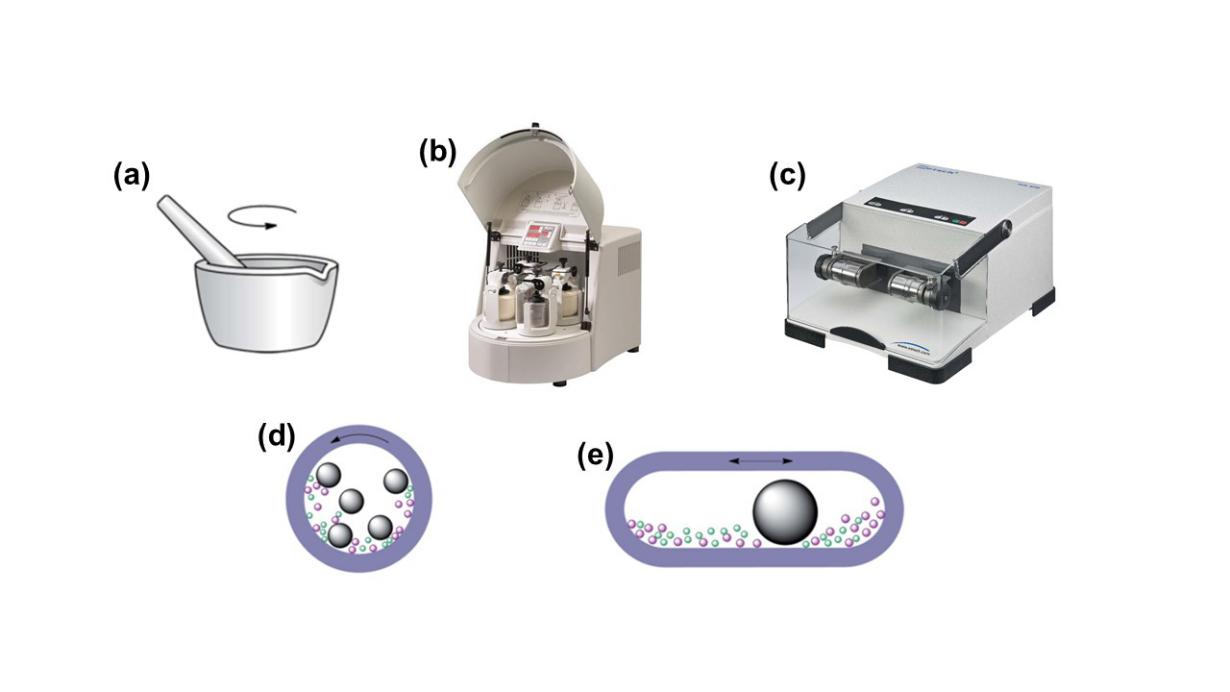 机械化学法中三种制备共晶的方法：(a)手工研钵法、(b)行星式球磨机法和(c)高速震荡混磨法。(d)和(e)分别为(b)和(c)的工作原理示意图。
（参见2013年Chemical Society Review Vol.42专题）
机械化学法制备有机物共晶优势：（1）方法简单，（2）新晶型。
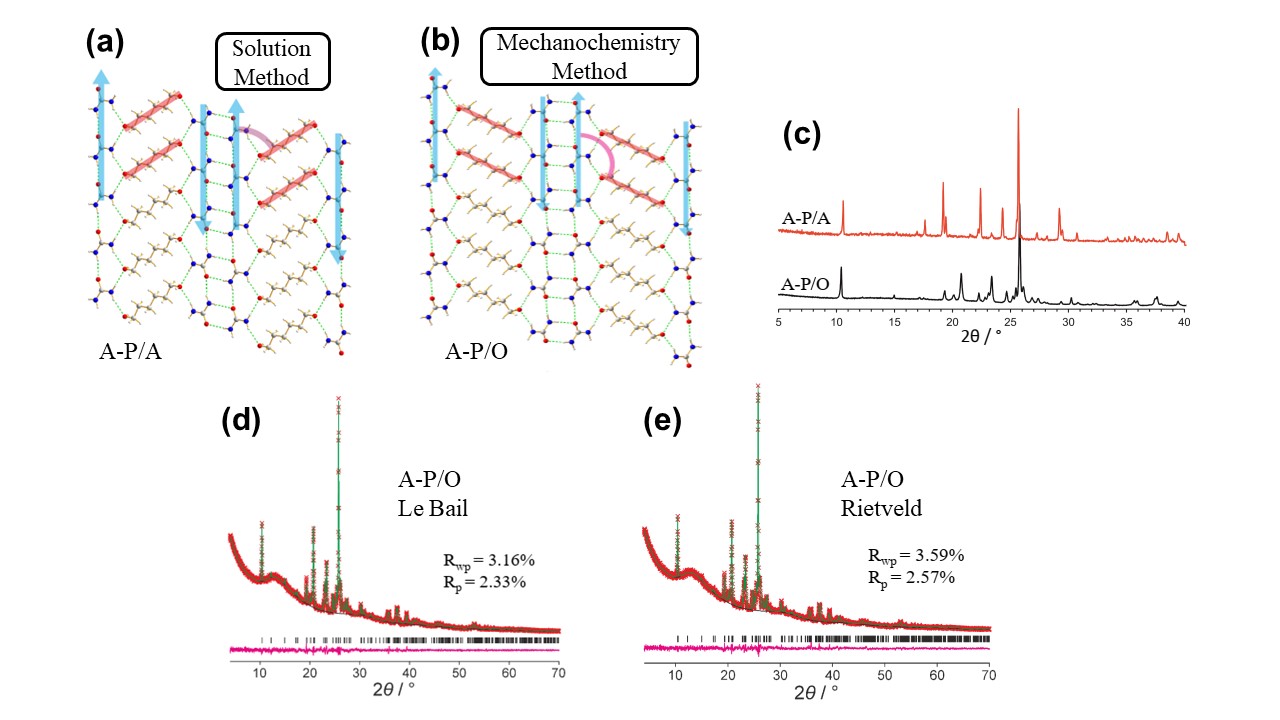 尿素/己二醇共晶不同方法所得晶体结构比较
Cryst. Growth Des. 2015, 15, 2901-2907
Succinic acid/imidazole Co-crystals
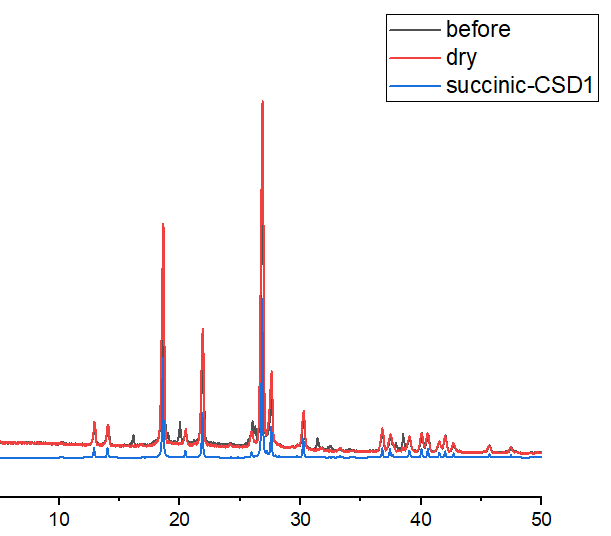 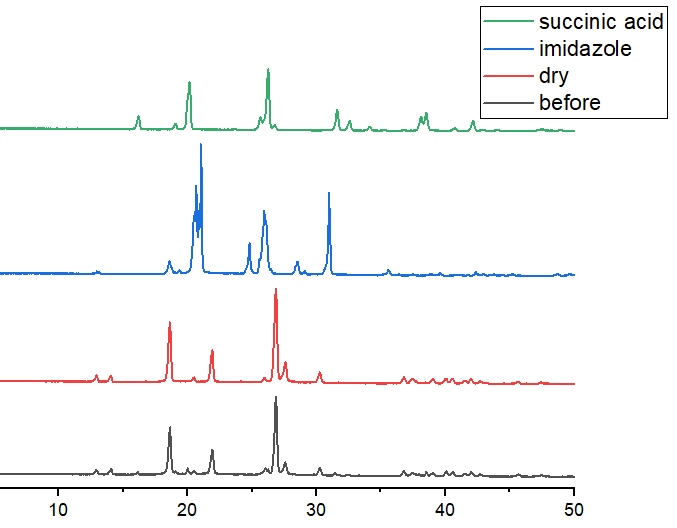 pre-grind
after-grind
after-grind
pre-grind
Glutaric acid/imidazole Co-crystals
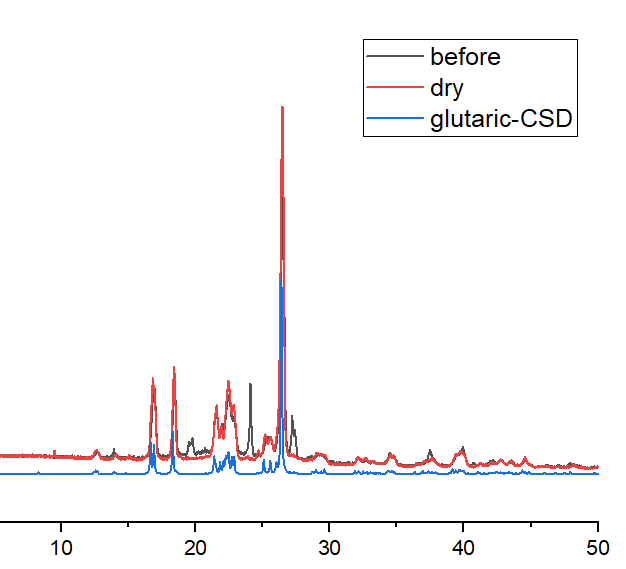 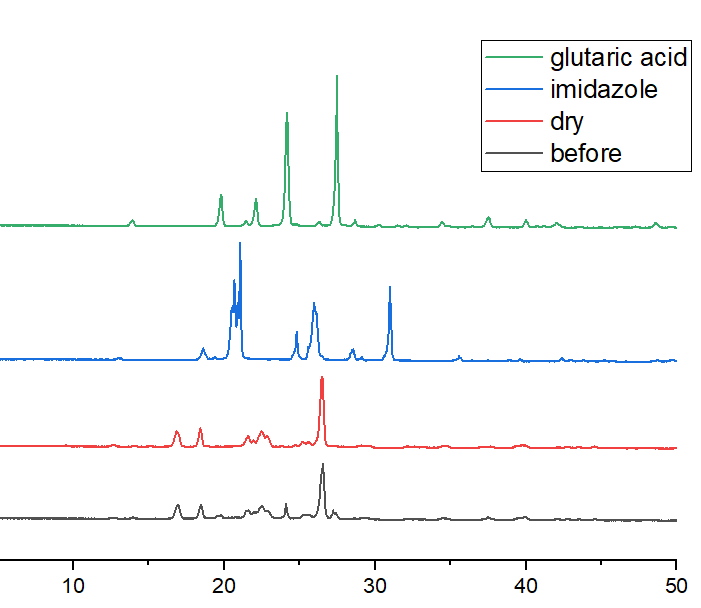 pre-grind
after-grind
after-grind
pre-grind
Succinic acid/imidazole Co-crystals
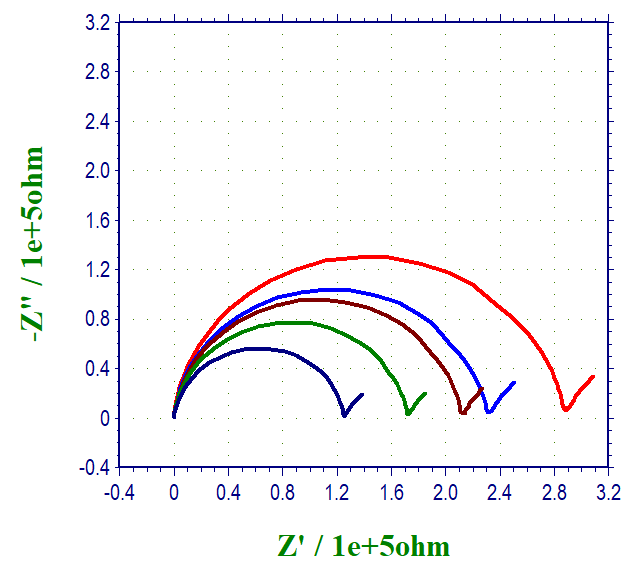 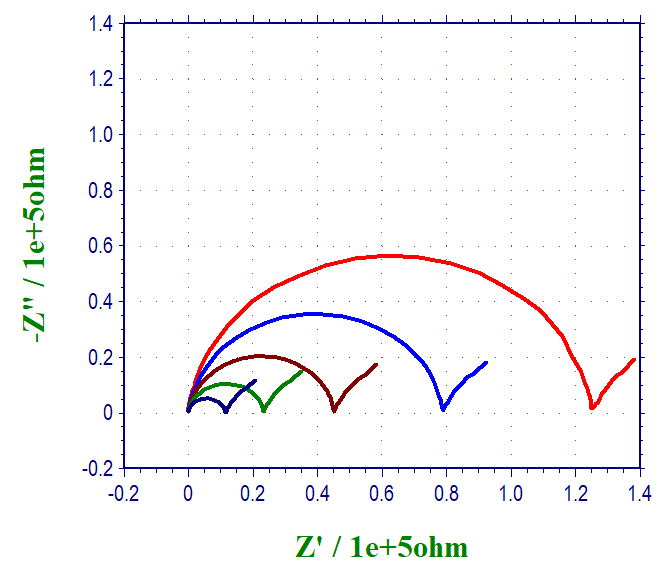 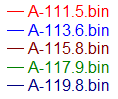 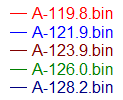 Glutaric acid/imidazole Co-crystals
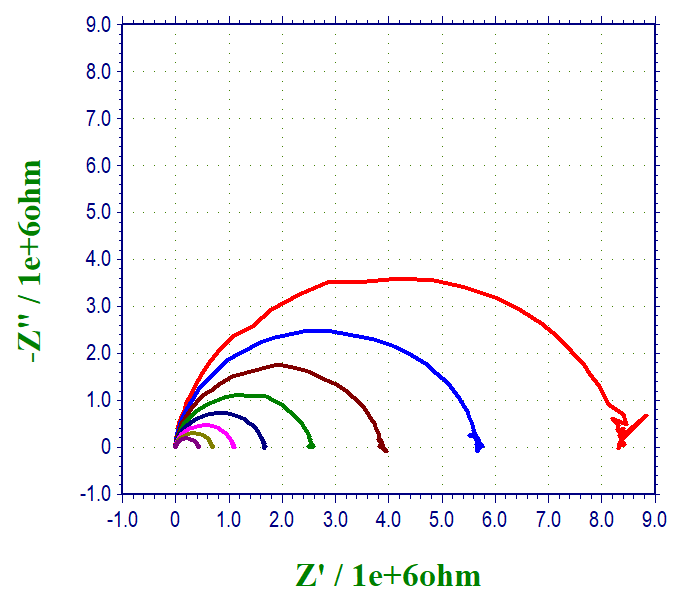 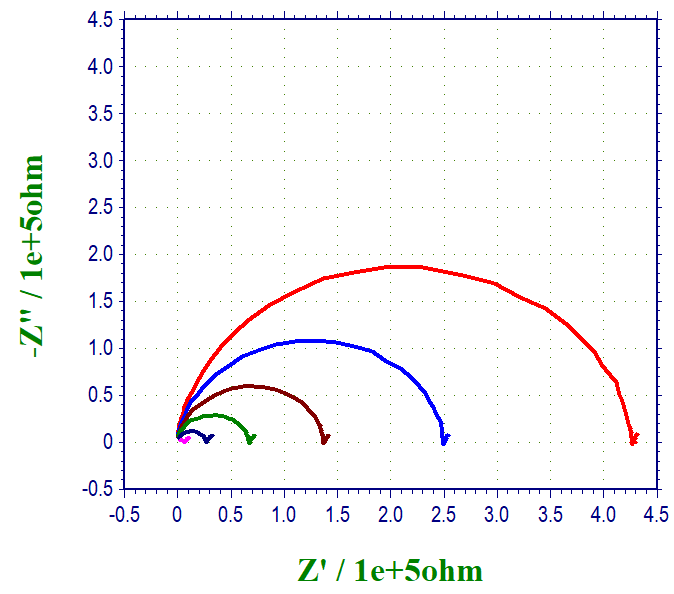 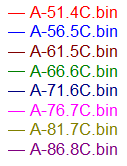 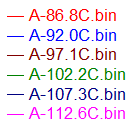 Glutaric acid/imidazole Co-crystals
Succinic acid/imidazole Co-crystals
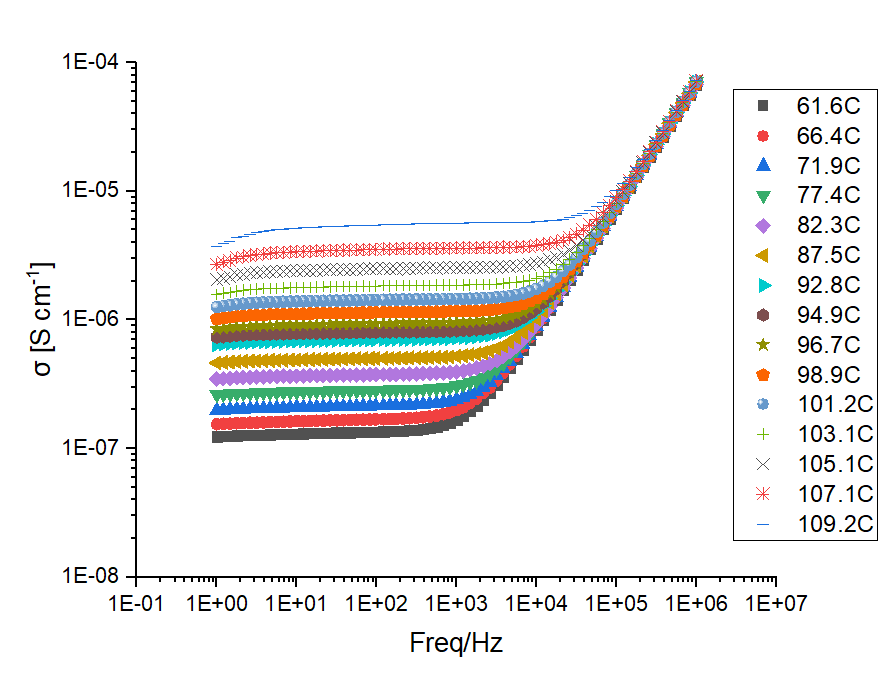 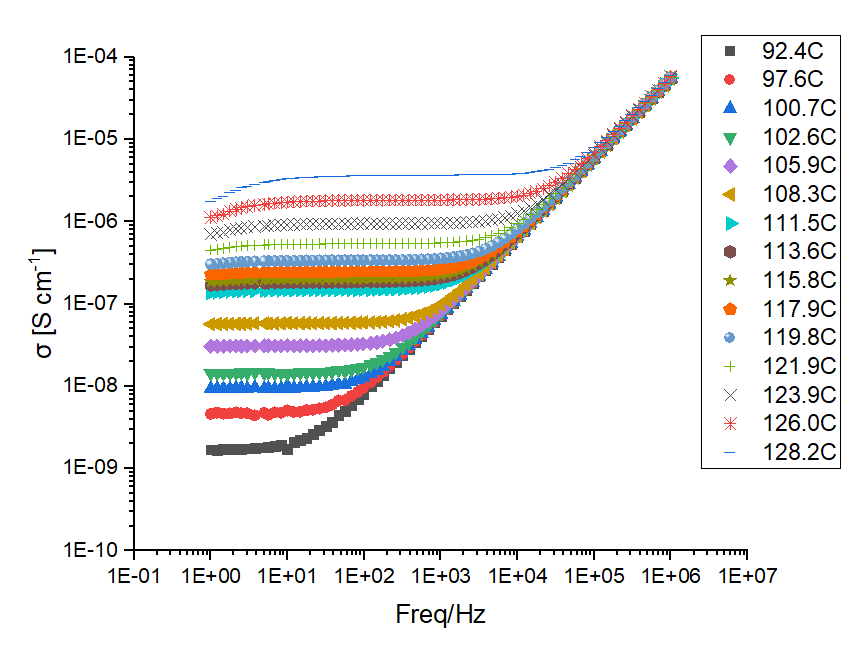 non-Deuterated
non-Deuterated
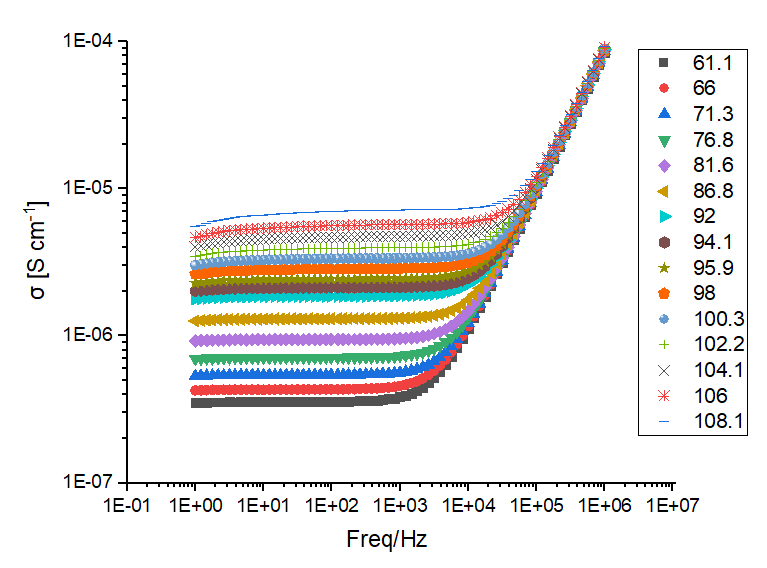 Conclusions:

The conductivity of glutaric sample is higher than succinic sample.

In Succinic acid/imidazole Co-crystals, the deuterated samples have higher conductivity than non-deuterated samples.
Deuterated
pH measurements and pKa calculations
The proton conductivity significantly increases with decreasing ΔpKa.
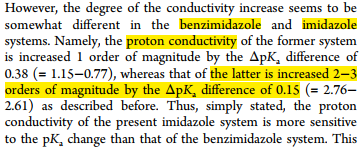 0.153
0.127
J. Phys. Chem. C 2018, 122, 11623-11632
Conclusions:
采用机械化学法成功制备了咪唑/羧酸共晶作为有机质子导体材料。
其导电理化指标与传统的溶液法相一致。
在咪唑/琥珀酸组分中，发现了氘化可引起导电性的明显提高，其机理将作为后续工作进行深入分析。
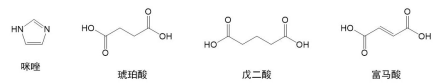 咪唑/羧酸共晶（日本Mori组已证实）
机械化学法（原创）
简单、高效、经济、环保
传统溶液法（Mori组）
慢，耗费大量溶剂
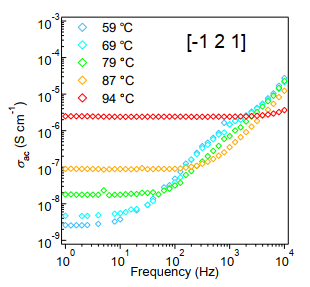 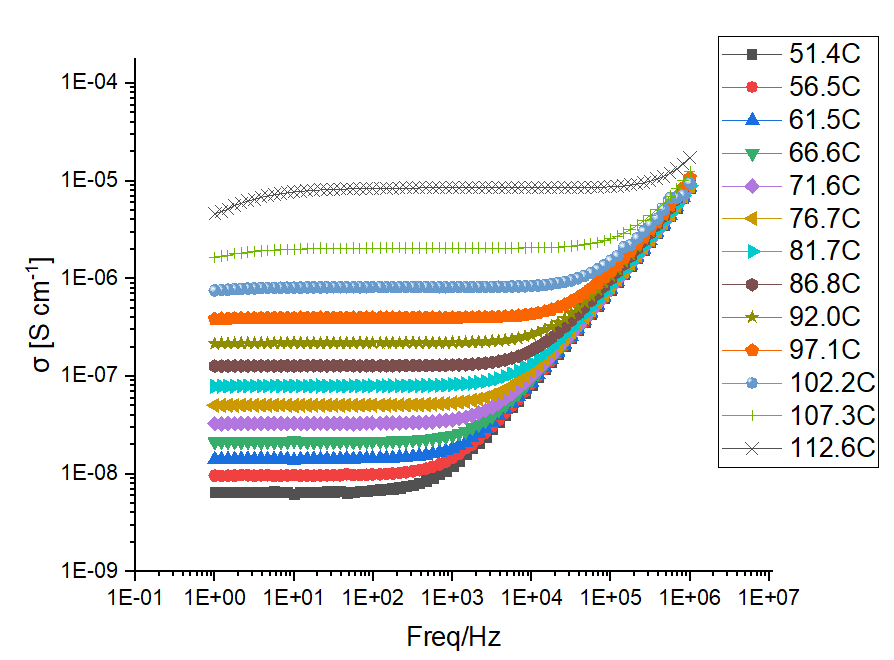 Thank You !
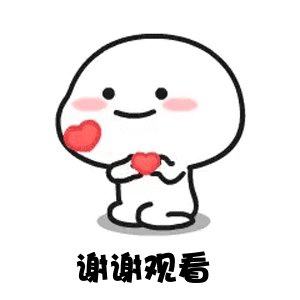 Your advice is always welcome and appreciated!